Improving Local Programs with Outcome Data
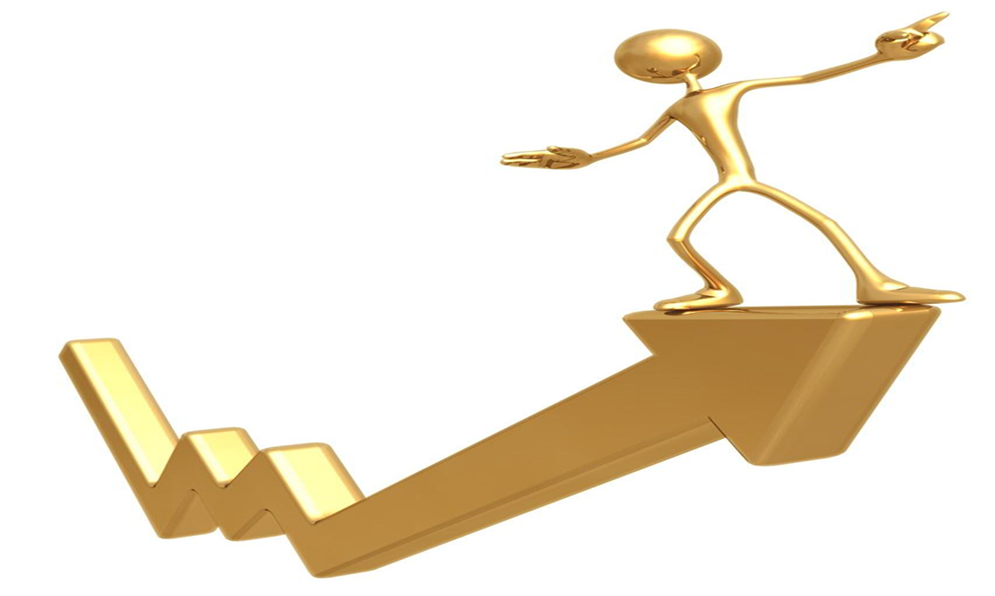 DCDT Conference
Portland, Oregon 2015 

Pattie Johnson, TRI
Sally Simich, ODE
	Charlotte Alverson, NTACT
[Speaker Notes: knowledge, strategies, and use of PSO data at different conferences]
Objectives

Practical steps for 
	LEA’s to improve 
	transition services to all students
Web based multi phase data tool  available for LEA’s
In school experiences for post school success - linkages
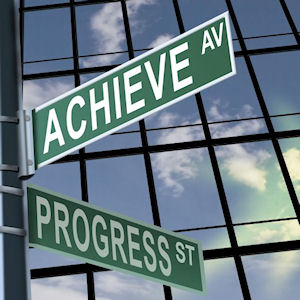 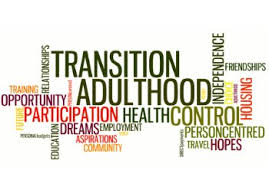 Transition Services
Transition services offer the final opportunity to strengthen the knowledge and skills a student needs for postsecondary life

Youth have spent 12 years with educators preparing for this launch into adulthood

How successful are they going to be?

What can be done to improve that success?
Oregon’s Data On The Four Transition Indicators
[Speaker Notes: Preliminary 2015 follow up interview results PSO

		2014	2015
Response rate	79%	78%

Engagement rate	70%	71%

Higher Ed		24%	23%
Competitive Employ	30%	34%
Other school/work	16%	15%

NOT ENGAGED	30%	29%]
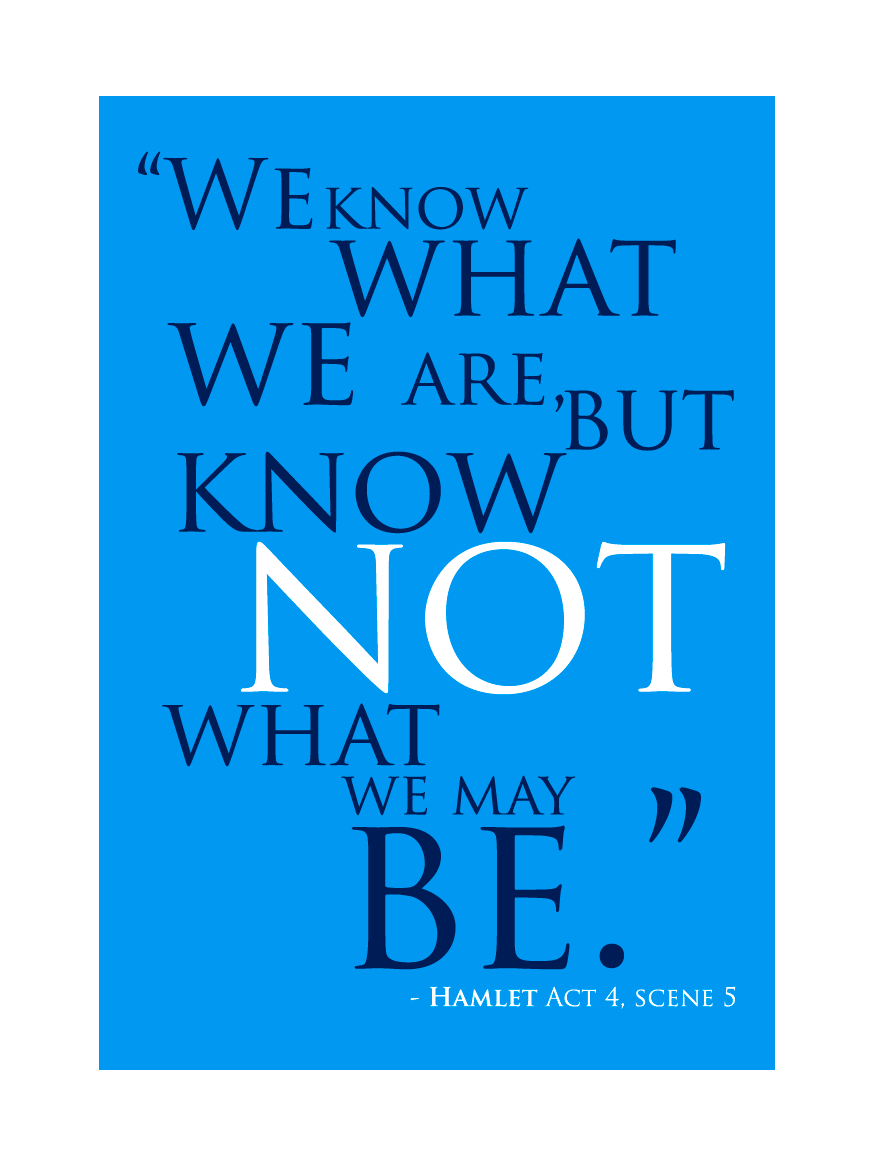 Students who leave with a regular diploma are better prepared for additional training or schooling

Students who leave without a regular diploma lack skills and knowledge they need to be successfully engaged in school or work

One year after leaving school, 30% of Oregon students have not worked or been in school for at least 3 of the 12 months
What we know:
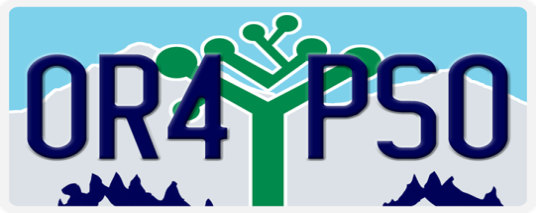 Oregon, like many states, is moving from sample to census for Post School Outcomes collection: LEA’s are required to interview all students this coming year
LEA’s are strongly encouraged to educate students and families about the PSO collection.  Student experiences after leaving matter to districts working to improve transition services
ODE will provide technical assistance to LEA’s to use data from the PSO reports and STEPSS tool
Change:
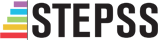 [Speaker Notes: HANDOUT

Mention that we’ll talk about STEPSS later]
Improving local programs with outcome data --  Where to start?

Gather the most recent results:
Post school outcomes
Graduation rate
Dropout rate
Compliance on the IEP transition standards
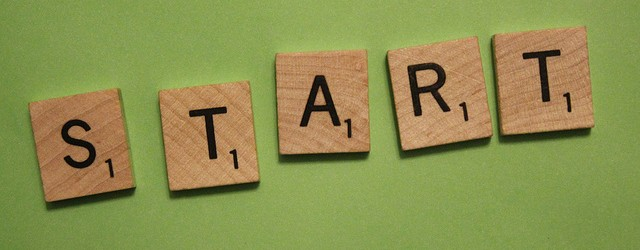 [Speaker Notes: Using all four indicators]
Gather information on performance, programs, services, staffing, and other transition related items.  

Assemble a team of stakeholders to discuss the findings, including data savvy representative. 

Organize the data using a table, graph of data of description of the results.

Use a process to walk through what you find.
What does the LEA do?
Example of table organizing results:
[Speaker Notes: Pattie

Handout]
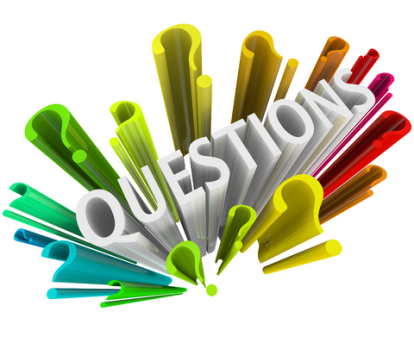 Example: Questions to Ask
Highlight the performances that stands out —either because they show positive outcomes, or show areas to improve

Compare district results to state results—look for patterns

What changes took place that might have influenced results such as 
change in the program
district activities
staffing
What do the data show…
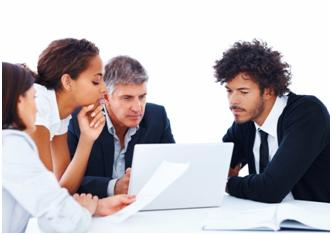 Discuss the areas to examine more closely

For PSO results, do particular subgroups show noticeable differences?

Request additional data results showing subgroup performance
Graduation
Dropout
Transition standards.

Prioritize district needs and begin a 
strategy to improve results
Continue the process:
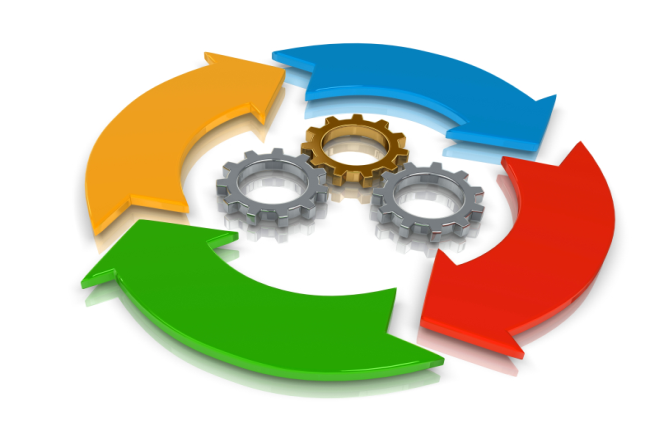 [Speaker Notes: This is where STEPSS can help]
Overarching Question for Schools 
and Stakeholder Groups
What can our organization do to increase the likelihood of youth being engaged after leaving school (i.e., obtaining competitive employment or higher education)?
Start with what you know is the best available evidence
School, District, & State Level
Student Level
[Speaker Notes: Charlotte takes over  Handout of predictors]
Predictors of Post-School Success
A predictor is defined as an in-school experience, typically a program (e.g., a work-based learning experience) correlated with improved post-school outcomes.
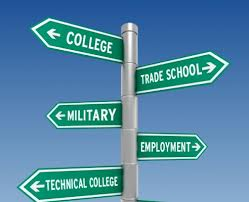 [Speaker Notes: Materials:
www.nsttac.org
Description of EBPs and Predictors of Post-School Success handout

Facilitators notes:
Predictors of post-school success are derived from research and include any in-school experience that have demonstrated a relationship with positive post-school outcomes. In-school experiences are typically programs such as work study or occupational coursework but also include other instruction, services, or student characteristics such as student support, student self-determination skills, etc.]
What are evidence-based practices?
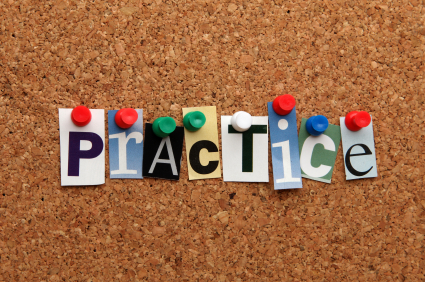 a teaching method, shown to be effective based on high-quality research, for teaching a specific skill
(Cook, Tankersly, & Landrum, 2009; Odom, Brantlinger, Gersten, Horner, Thompson, & Harris, 2005).
(Helsel, Hitchcock, Miller, Malinow, & Murray, 2006; Lembke & Stormont, 2005; Twyman & Sota, 2008)
17
[Speaker Notes: Evidence-Based Practices
Have used rigorous research designs 
Have demonstrated a record of success for improving student outcomes
Have undergone systematic review process  quality indicators to evaluate level of evidence

Research-Based Practices
Have used rigorous research designs 
Have demonstrated a record of success for improving student outcomes

Promising Practices
Developed based on research
Have demonstrated limited success for effectiveness
Have used a ‘weak’ research design

Unestablished Practices

Are not based on research
No data have been collected
Based on Anecdotal evidence and professional judgment exists]
How do you connect post-school outcomes of youth with disabilities to practices implemented in the classroom?
A Closer Look: Mnemonics
A word, sentence, or picture device or technique for improving memory.
Improved academic performance in school
Helps students use what they know to learn new information
Used in spelling, math, science,  English, music
Effect Size: 1.38 across the research studies
Purpose:  enhanced memory 
Students: specific learning disabilities, intellectual impairment, emotional-behavior disabilities
Three types of mnemonics: 
Letter
Keyword
Pegwords
How do evidence-based practices apply to transition planning and instruction?
Evidence-based practices increase the likelihood of students learning specific skills 

Used to support:  
IEP goals and objectives
Skill development
Individual students’ success
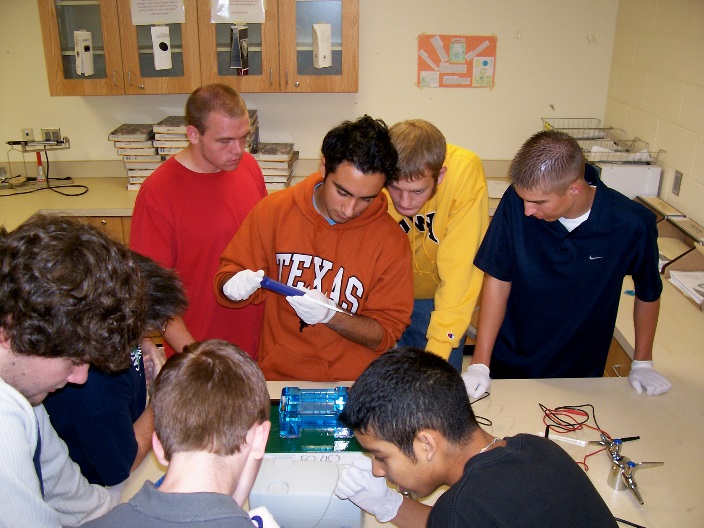 Examine 4 years of graduation, dropout, secondary transition components of the IEP, and post-school outcomes data; 

Assess progress toward meeting targets in each outcome area listed above;

Select predictors of post-school success to focus efforts, and 

Develop and implement an action plan designed to improve in-school, secondary transition programs for students with disabilities.
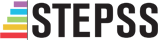 STEPSS helps state and local education agencies use secondary transition data in a continuous improvement process. It is a web-based, multi-phase process, enabling stakeholders to:
Oregon’s commitment to supporting LEA’s



Track in-school work experiences
Measure agency involvement before and after leaving
Partner with other Oregon agencies at state and local levels
Joint training opportunities with other agencies
Transition Technical Assistance Network
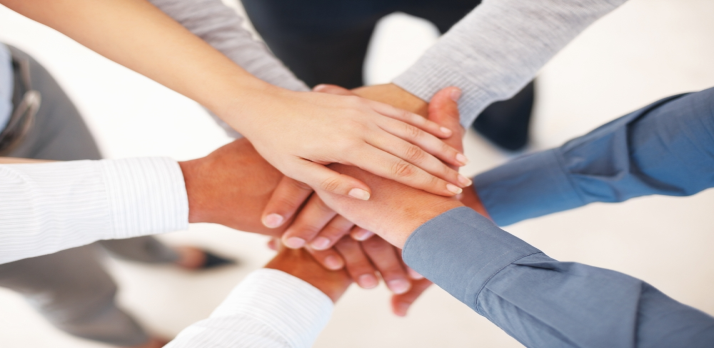 [Speaker Notes: Data from Exit on in school experiences 
	

Who do you plan to get help from…. Do you know the name….. Have you used services

Get dat]
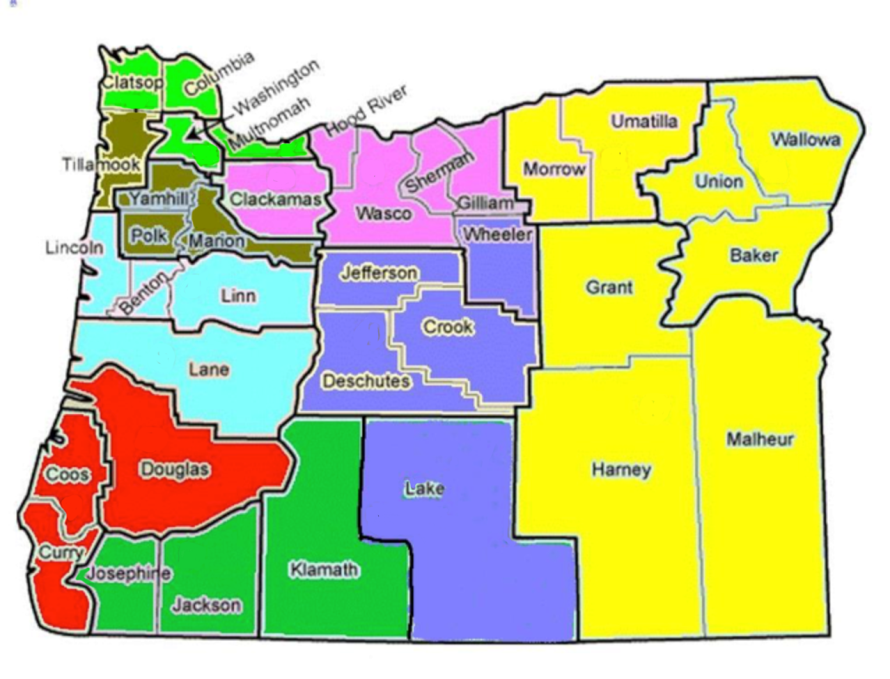 Transition Technical 
Assistance Network

State coordinator
8 regional full-time Transition Network Facilitators (TNF) around Oregon
1 Regional Training and Business Development Coordinator
Cooperatively funded through Oregon Vocational Rehabilitation Services and Oregon Department of Education
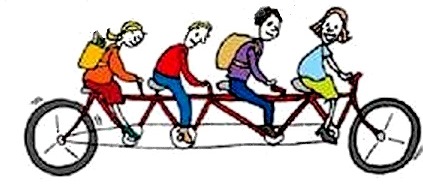 TNF Network
Goals for the 2015-2016 year 
Offer technical assistance to educators for students with disabilities who are of transition age. 
Develop strategies for successful team facilitation and planning.  
Continue to develop relationships with community partners such as Vocational Rehabilitation, Developmental Disabilities Service, County Mental Health, family advocacy programs, etc. 
Implement training and professional development for regional partners on policy and systems change. 
Provide support to districts in understanding Pre-Employment Transition Services (PETS).
36
Oregon Transition Resource Handbook 2015-16
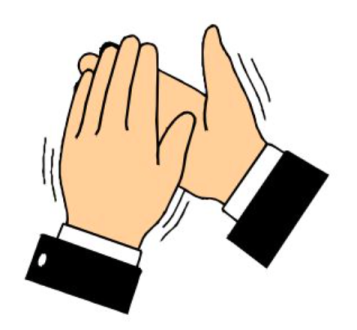 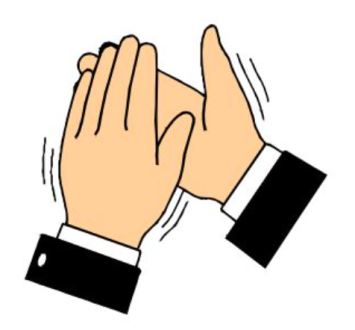 Transition Technical Assistance Network Regional Programs
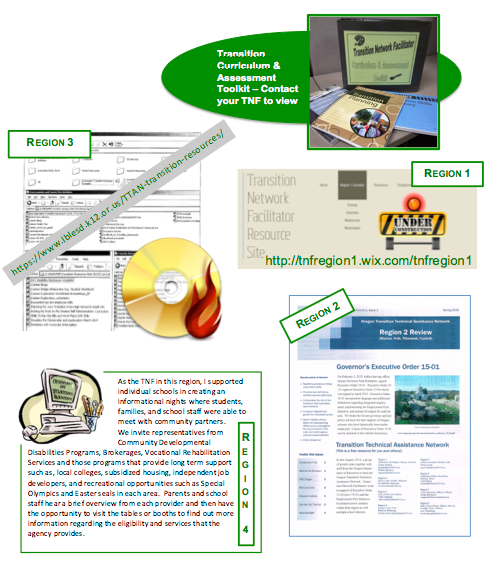 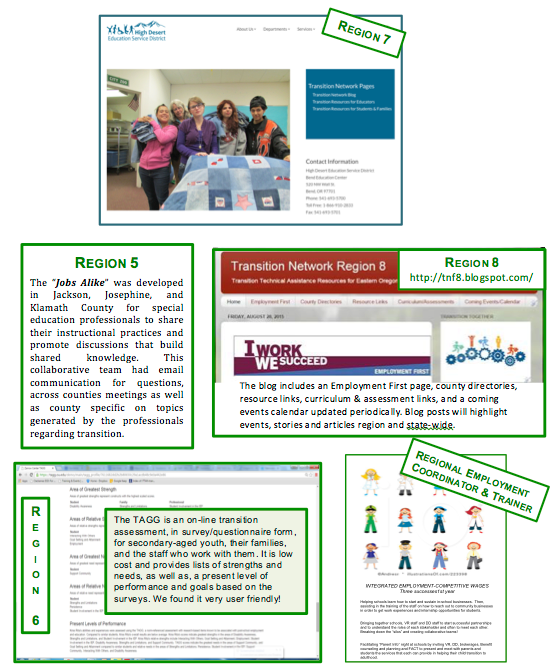 Questions?
Pattie Johnson
The Research Institute at Western Oregon University
johnsop@wou.edu    503-838-8779

Sally Simich
	Office of Learning - Student Services, Oregon Department 
	of Education  sally.simich@state.or.us  503-947-5639

Charlotte Y. Alverson
National Technical Assistance Center on Transition, University of Oregon  calverso@uoregon.edu  541-346-1390
For more information: